Funzioni composte: dalla realtà alla matematica
1
Daniela Valenti, 2022
Un progetto innovativo
Un ricercatore olandese ha progettato un innovativo sistema galleggiante per ripulire gli oceani dalla plastica.
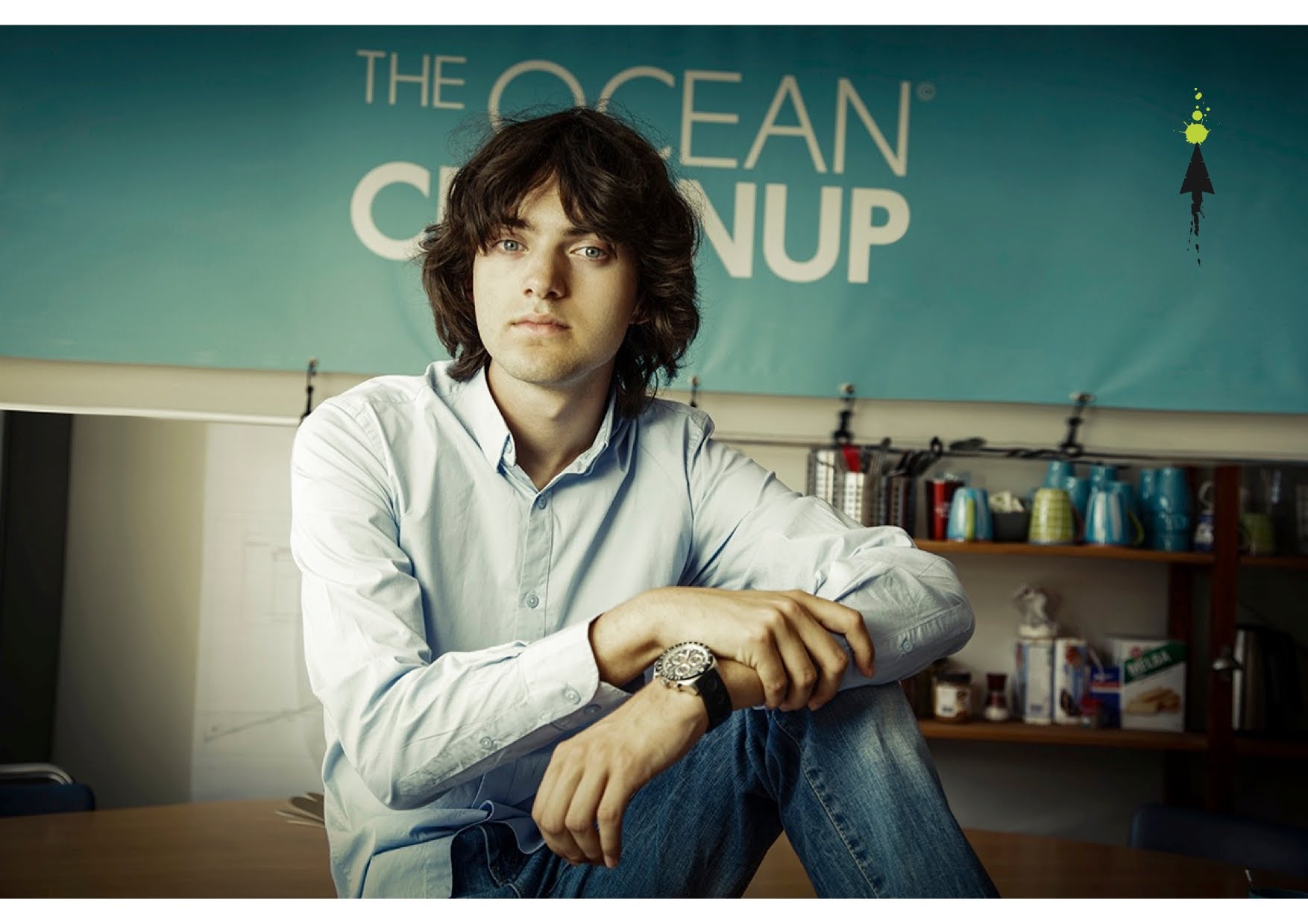 Boyan Slat, Olanda 1994
2
Daniela Valenti, 2022
Un cilindro che accumula plastica
Il sistema, ora in via di sperimentazione, raccoglie la plastica in una vasta zona di oceano e l’accumula in un cilindro.
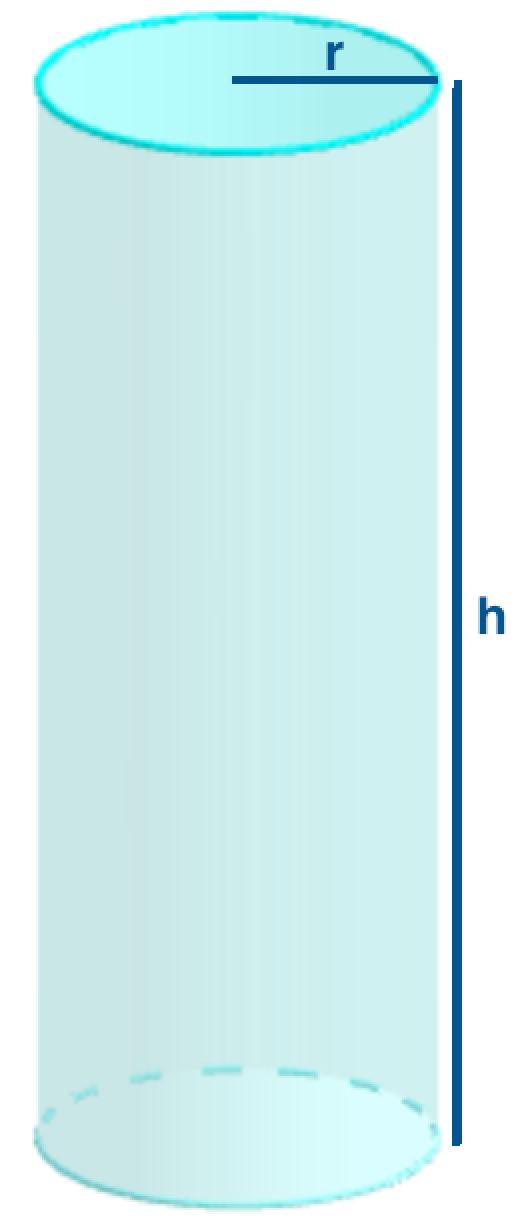 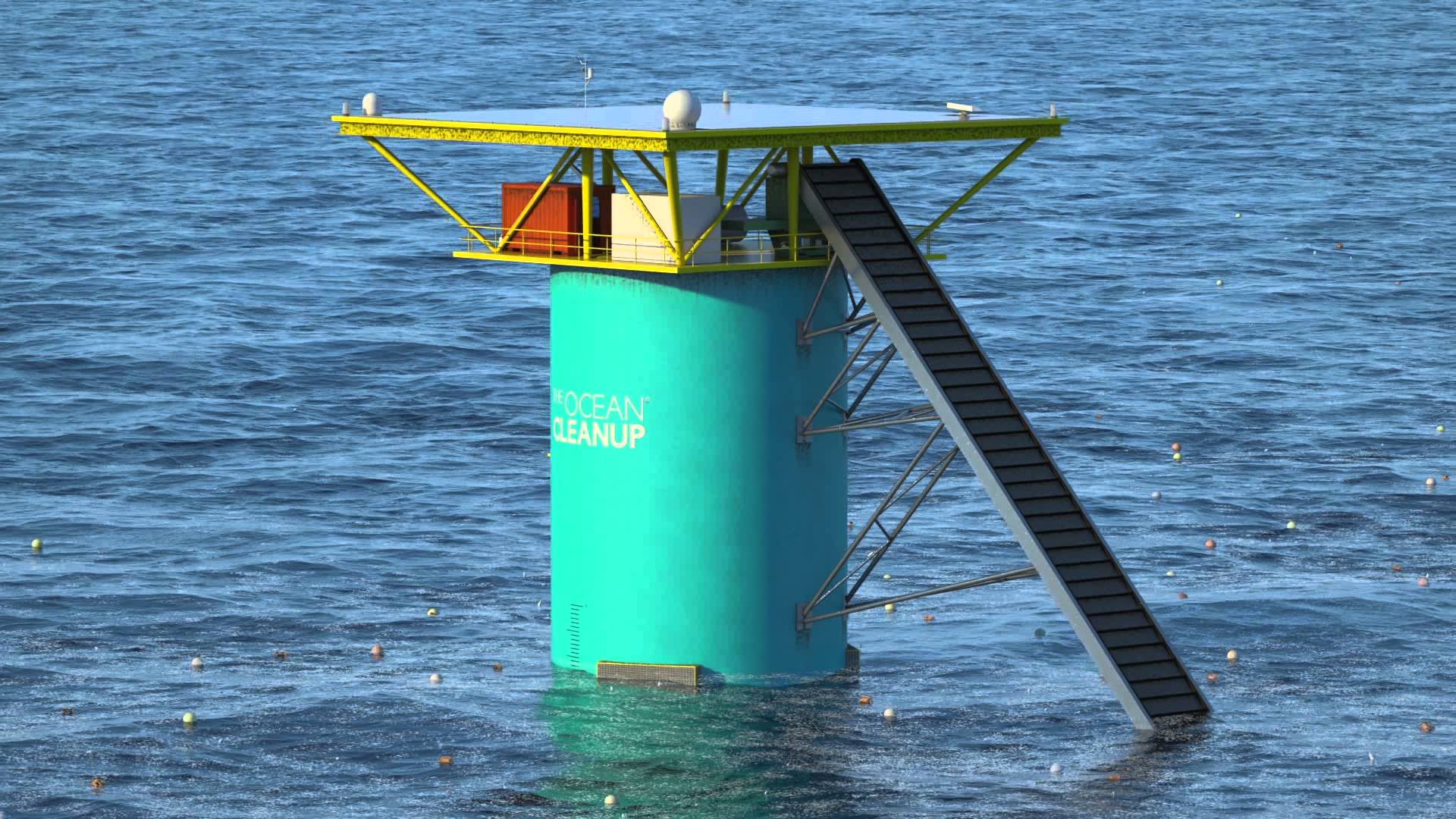 3
Daniela Valenti, 2022
Comporre funzioni nella realtà
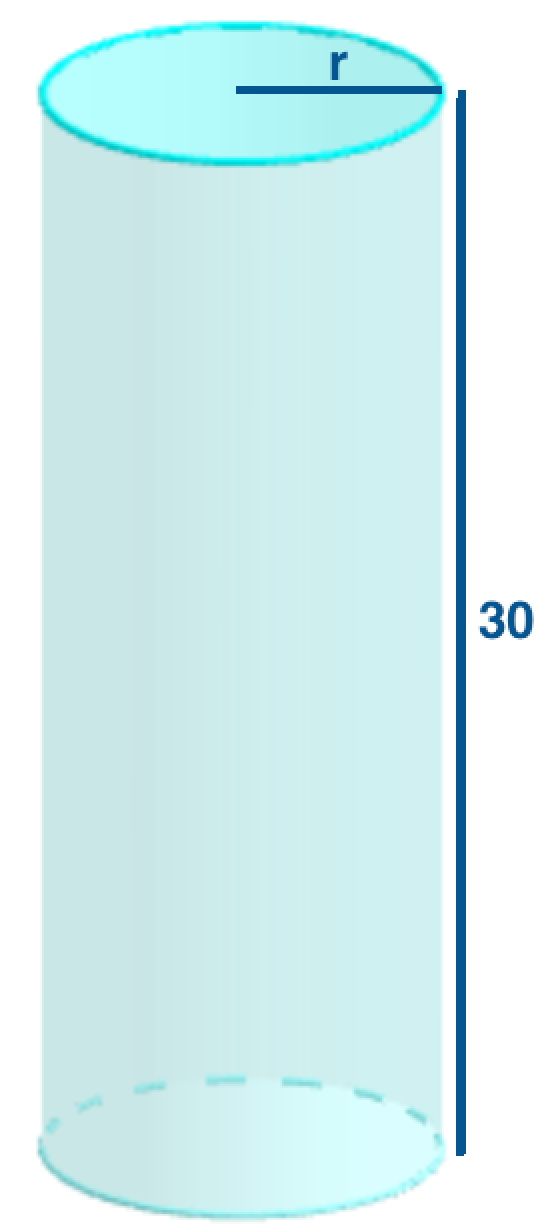 Ogni giorno il sistema accumula 65m3 di plastica nel cilindro, che deve essere svuotato appena è pieno.
In fase di progettazione, il cilindro doveva avere un’altezza h = 30m, determinata dalle condizioni dell’oceano, e bisognava scegliere il raggio r. 
Lo studio necessario: collegare il raggio r con il volume V di plastica accumulata al passare del tempo t, misurato in giorni.
Vediamo come si può ragionare.
4
Daniela Valenti, 2022
Comporre funzioni nella realtà
Ogni giorno accumulo nel cilindro 65m3 di plastica;
in t giorni accumulo un volume V di plastica dato da:

    V = 65 t
V funzione del tempo t
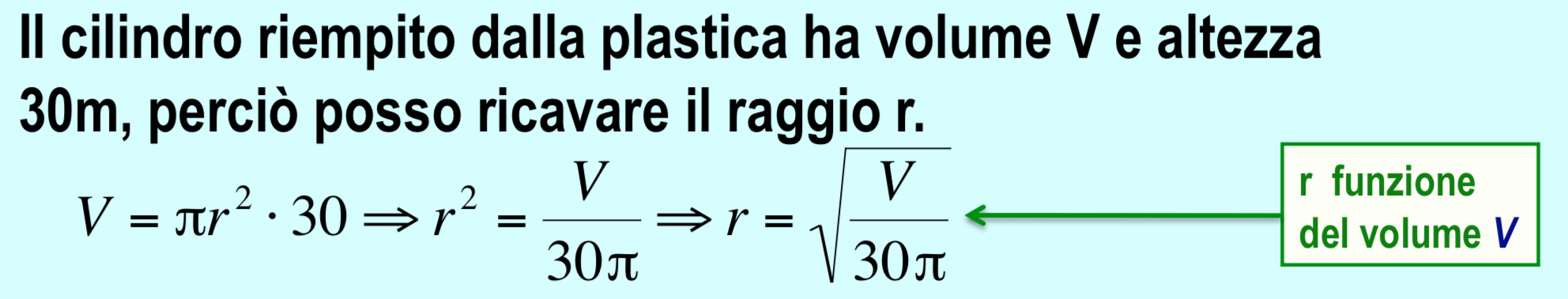 Compongo le due funzioni
FUNZIONE COMPOSTA
r  funzione del tempo t
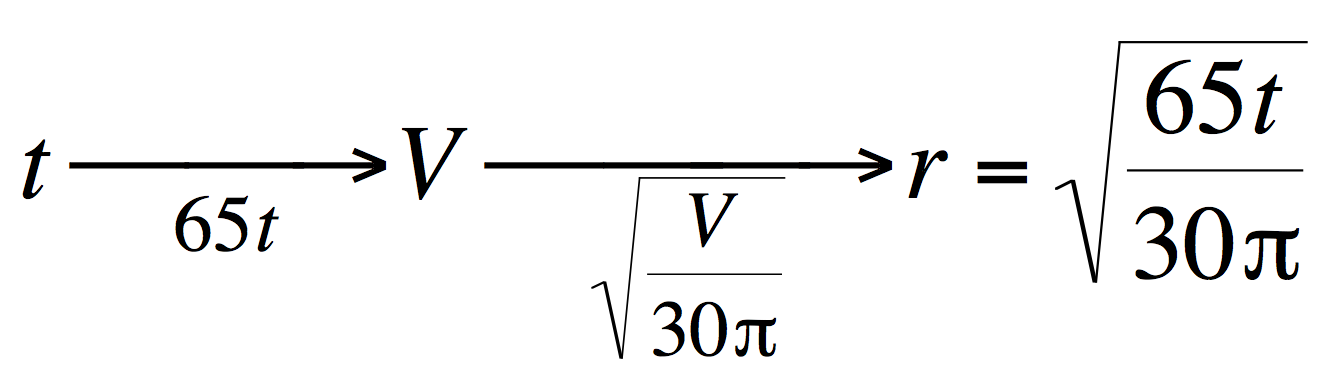 5
Daniela Valenti, 2022
Un problema risolto con la funzione composta
Una buona offerta economica propone una nave che svuota il cilindro ogni 45 giorni. Quanti metri  deve essere lungo il raggio r?
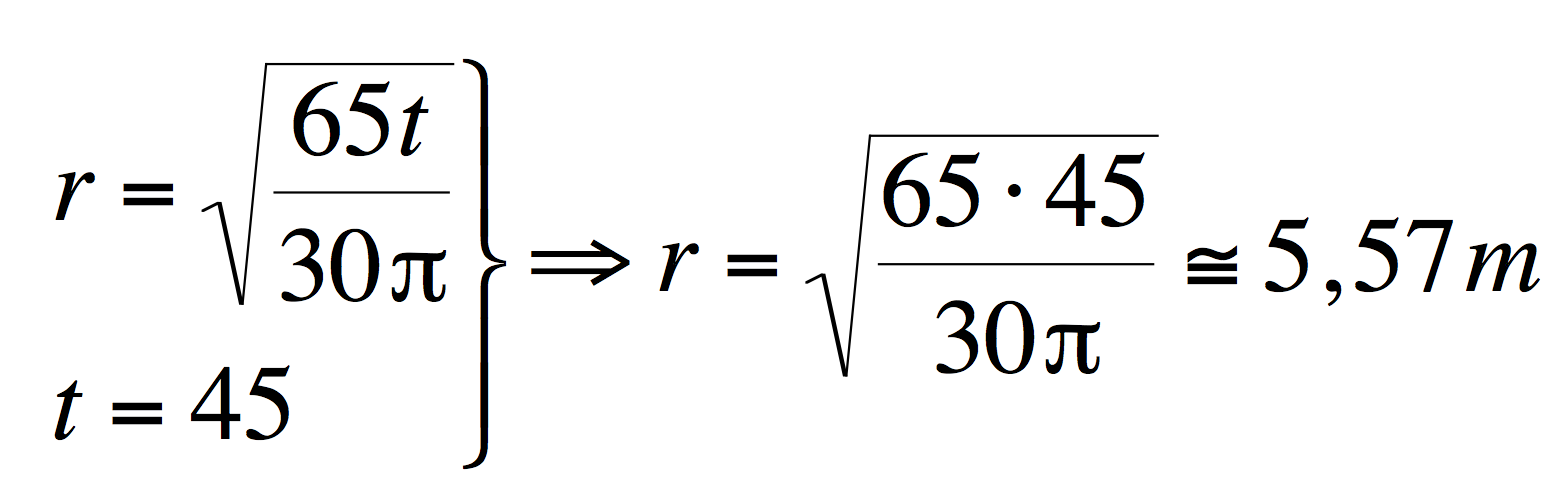 6
Daniela Valenti, 2022
Funzione composta in matematica
Un esempio
Indico le variabili con x, z, y e compongo due funzioni che ‘somigliano’ a quelle esaminate nel problema:
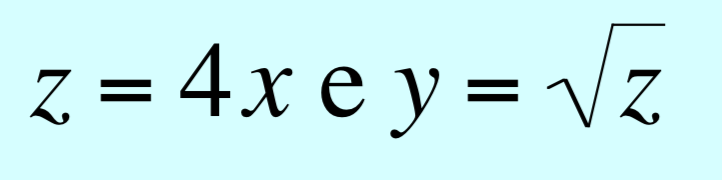 Ottengo
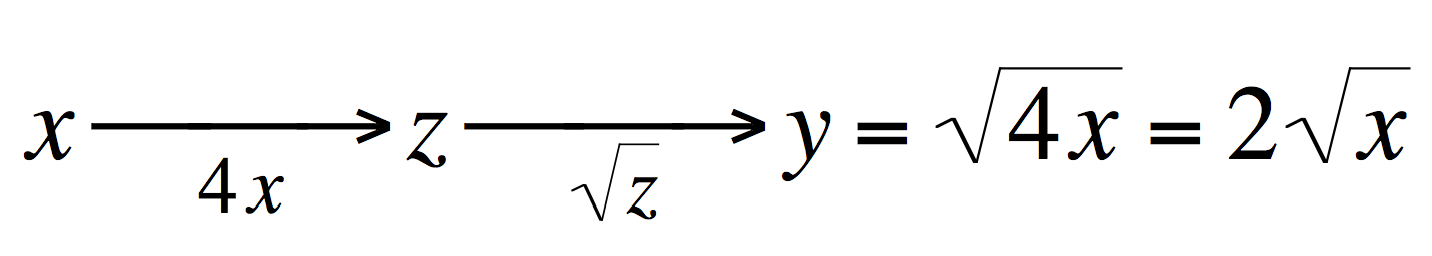 7
Daniela Valenti, 2022
Funzione composta in matematica
Un esempio
Una tabella per esaminare meglio le funzioni
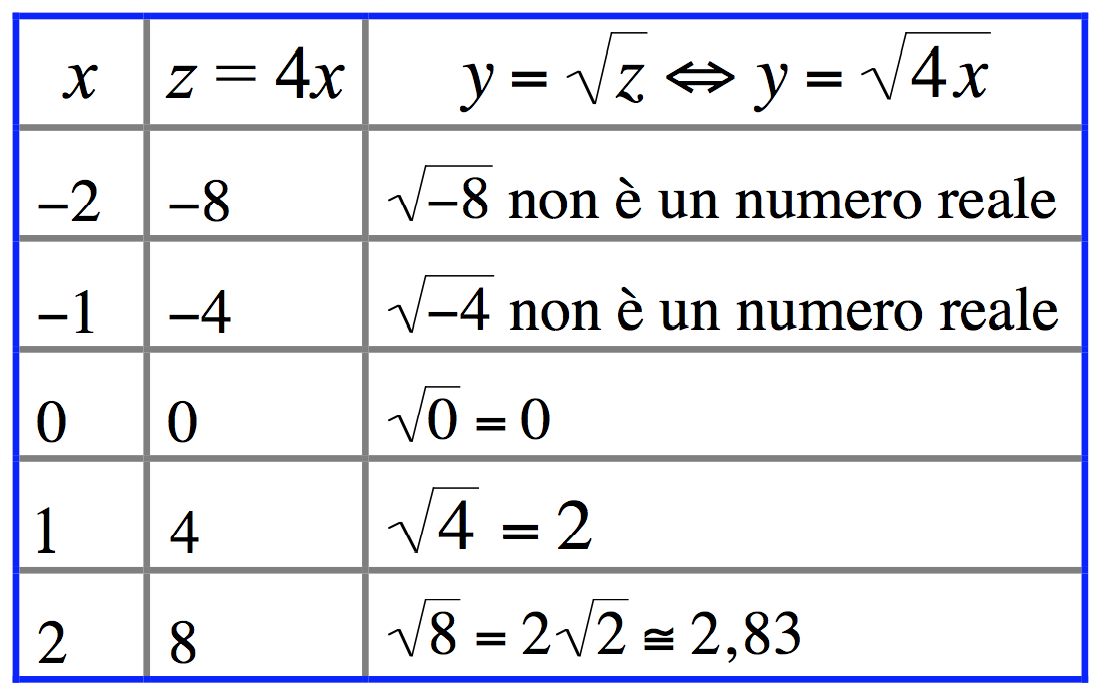 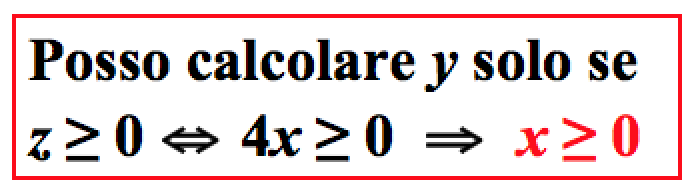 Per comporre le due funzioni:
 scelgo x nel dominio di 4x e ottengo z;
 solo se z appartiene al dominio di        posso calcolare y.
Il dominio della funzione composta è costituito dai soli valori x ≥0,  per i quali posso calcolare y.
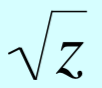 8
Daniela Valenti, 2022
Funzione composta in matematica
In generale
Indico le variabili con x, z, y e compongo due funzioni:
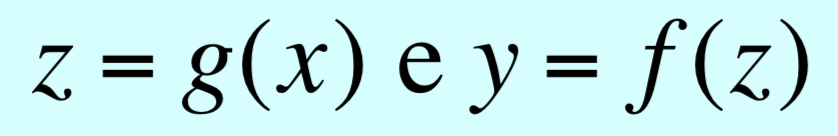 Ottengo
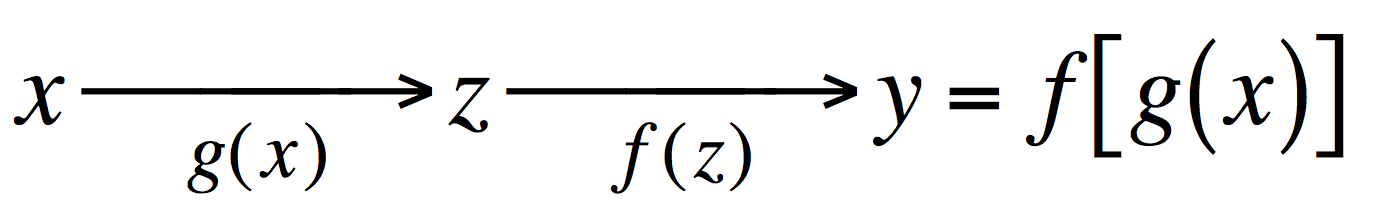 Funzione composta
Posso comporre le funzioni solo se z appartiene al dominio di f(z).

Perciò il dominio della funzione composta è formato solo dai valori di x che permettono di comporre le funzioni.
9
Daniela Valenti, 2022
Vocabolario matematico
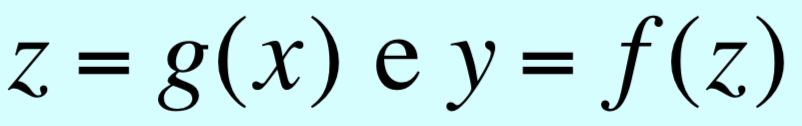 Compongo due funzioni
Ottengo
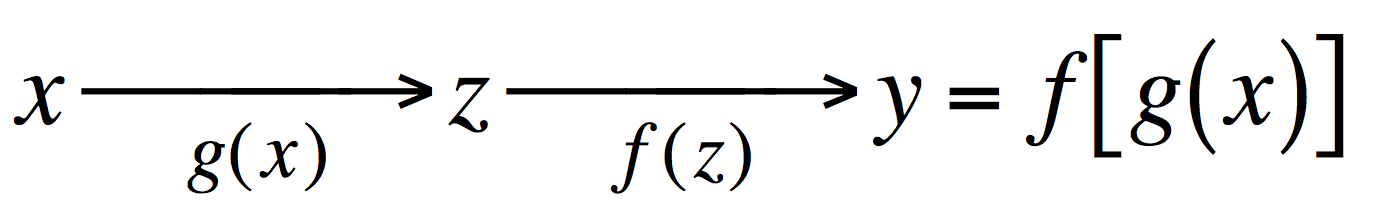 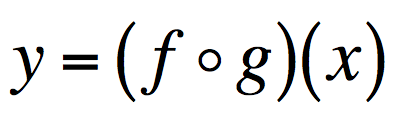 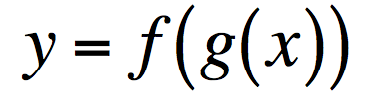 Simboli alternativi che si trovano in vari testi
10
Daniela Valenti, 2022
Composizione di funzioni in matematica
Se cambia l’ordine delle funzioni,  cambia anche la funzione composta ottenuta.
Esempi
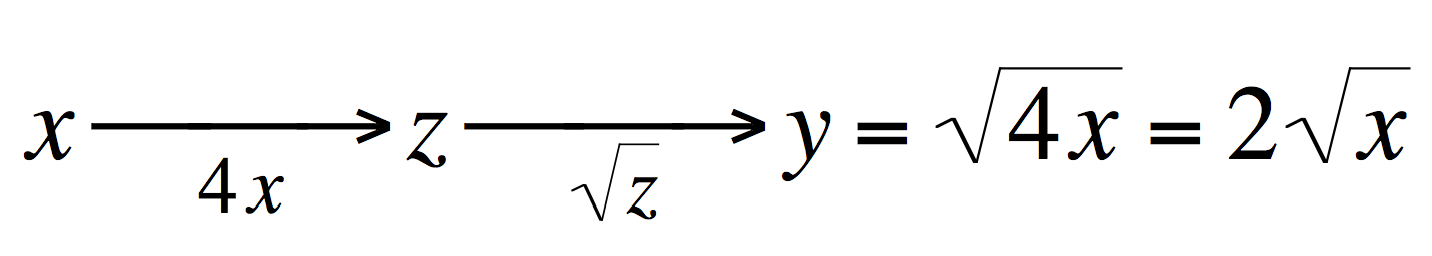 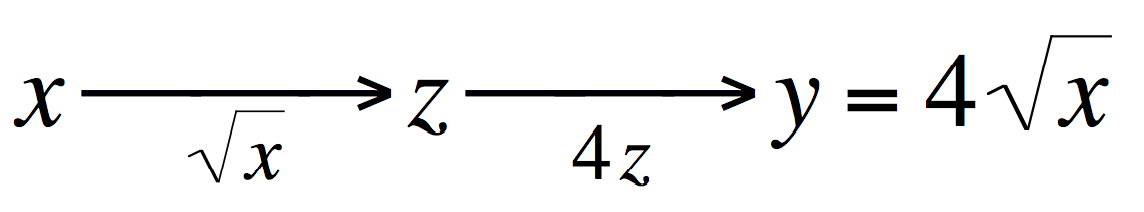 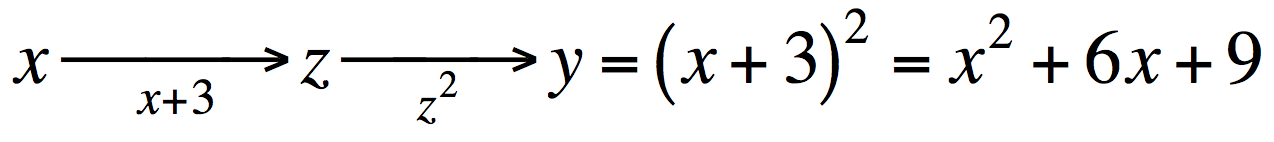 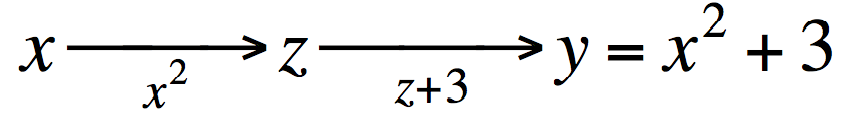 11
Daniela Valenti, 2022